ГОРОДЕЦКАЯ РОСПИСЬ
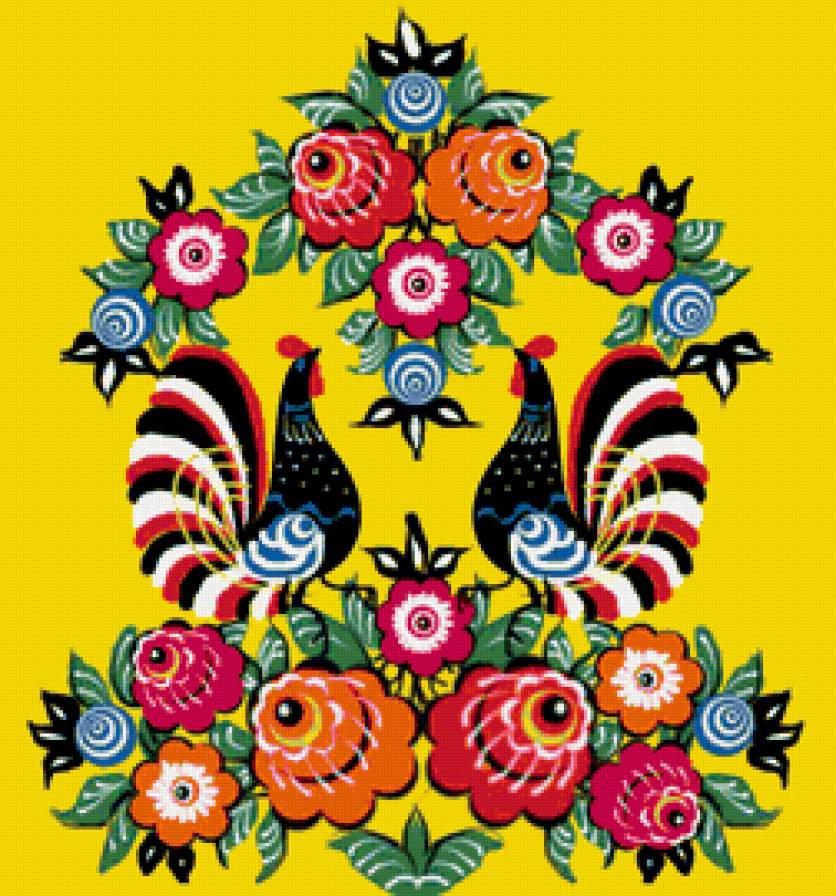 Выполнила: воспитатель I категории МАДОУ «Детский сад № 46»Былушкина Т. Ю.
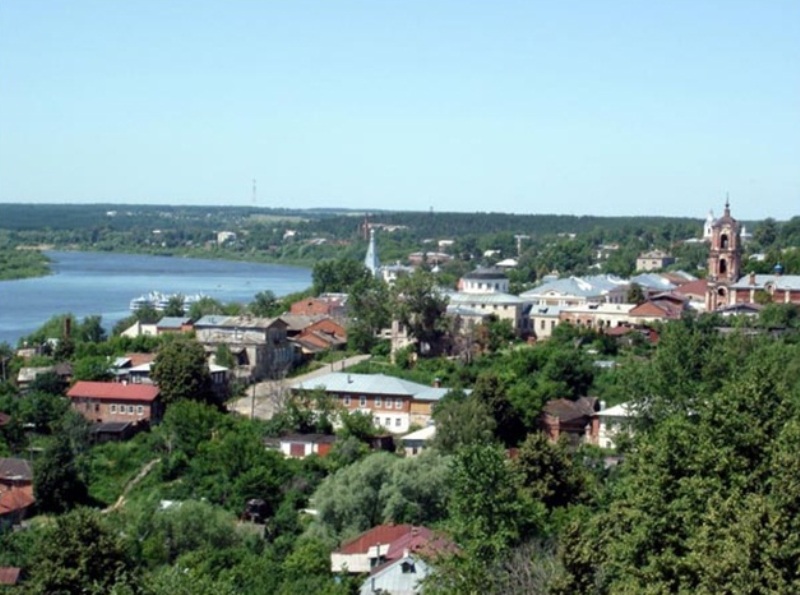 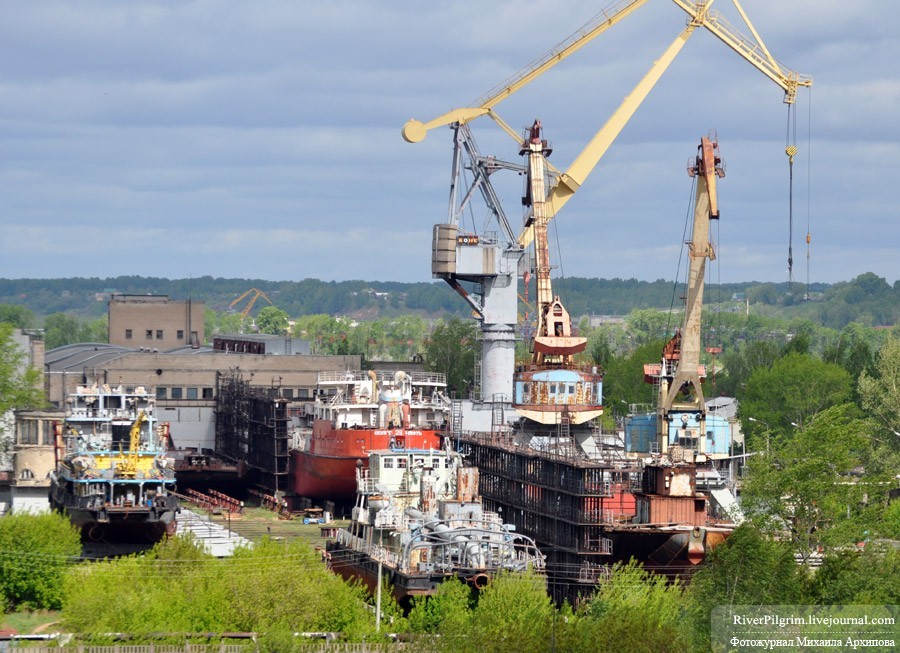 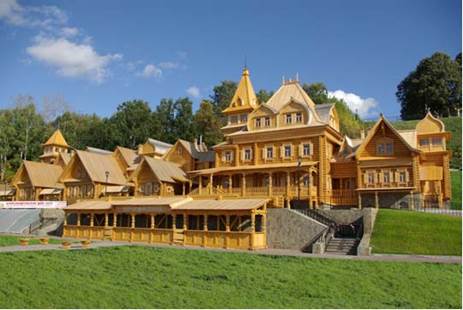 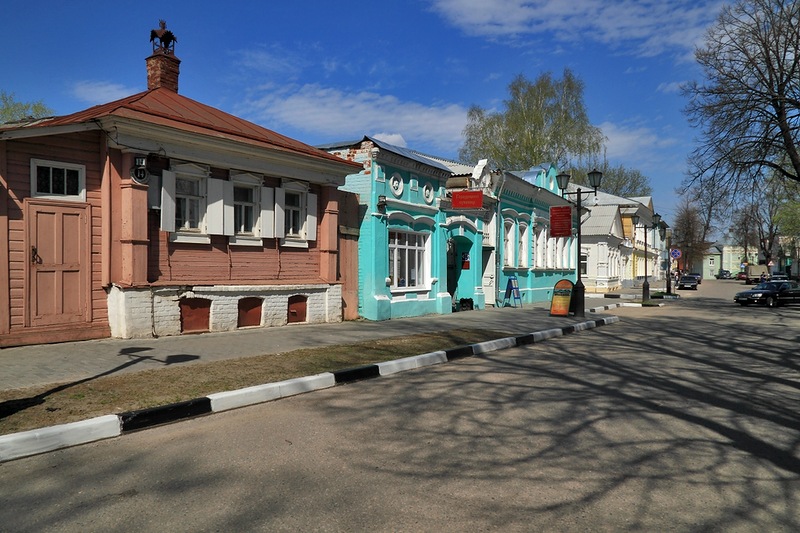 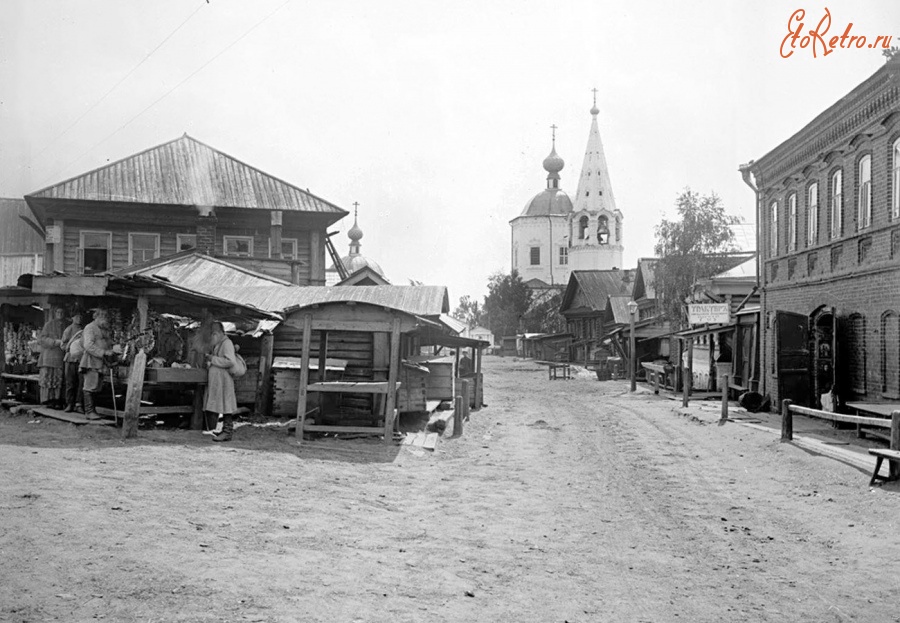 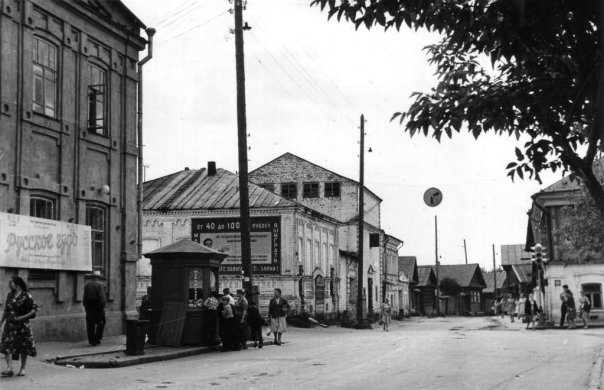 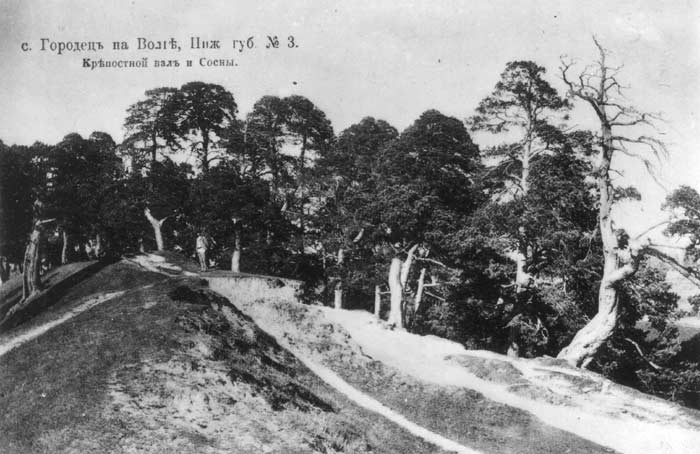 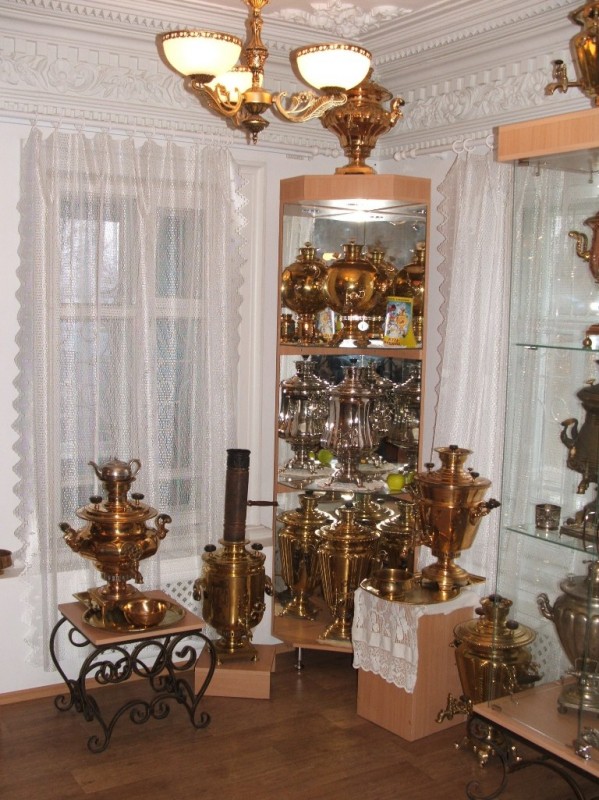 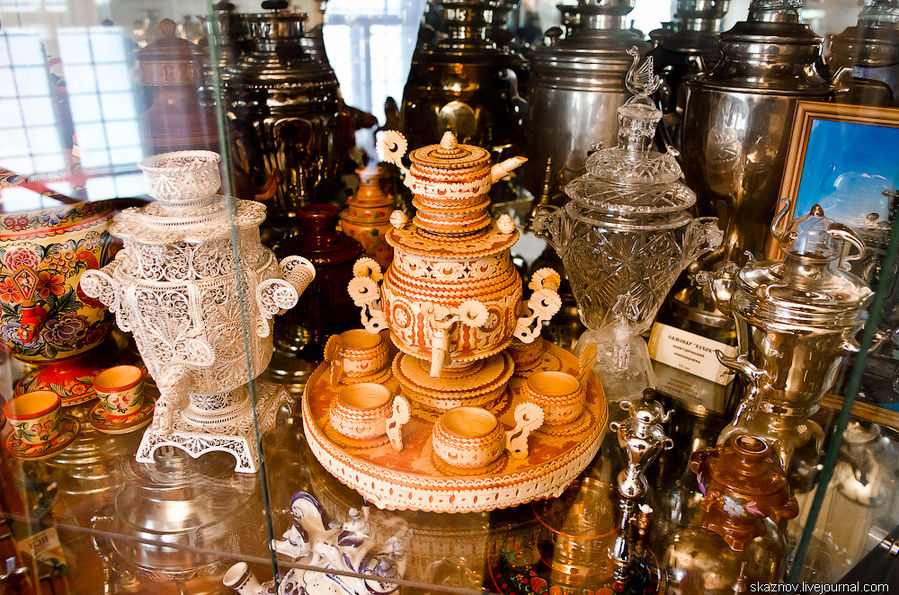 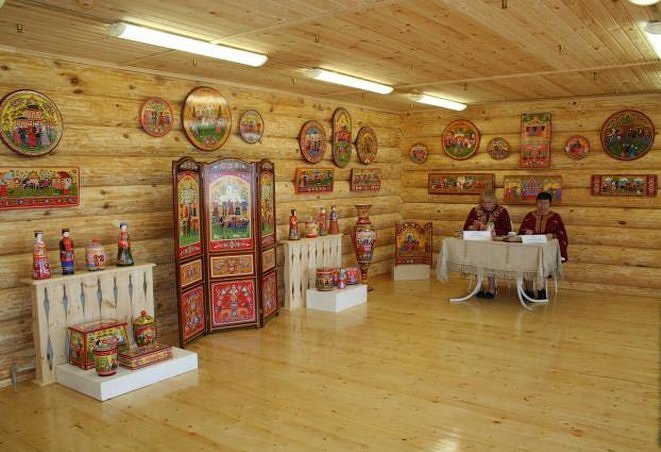 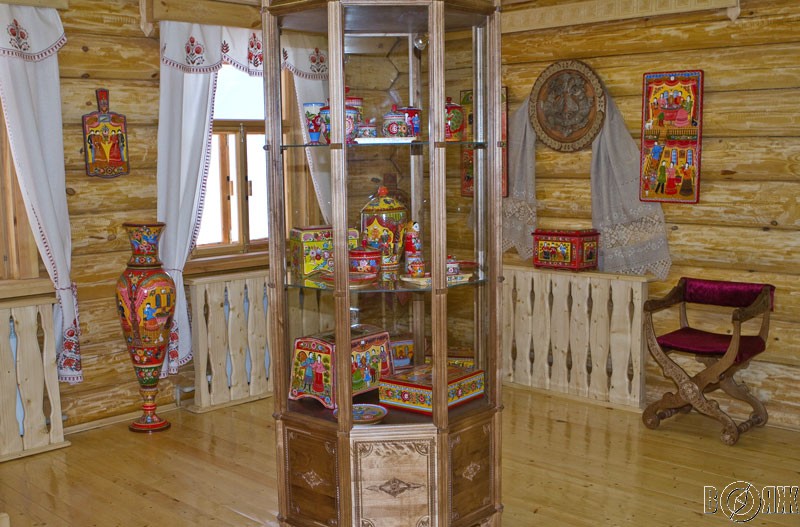 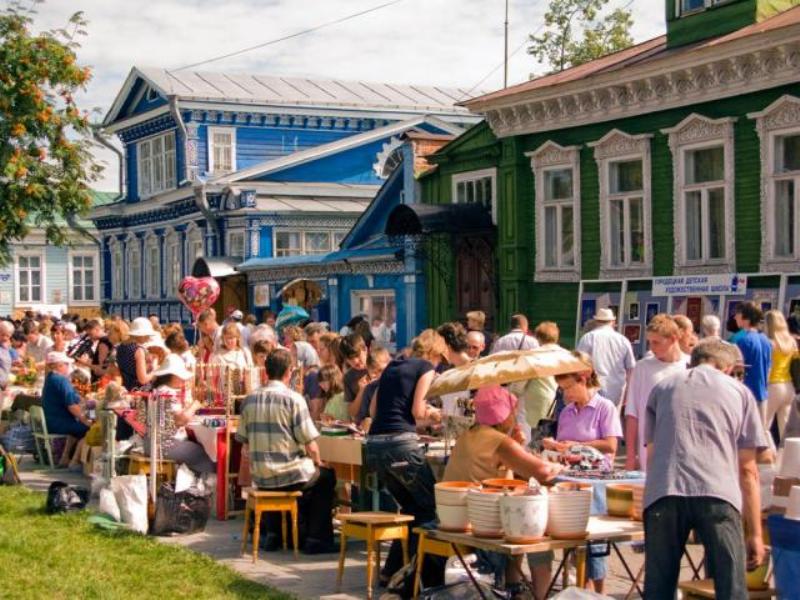 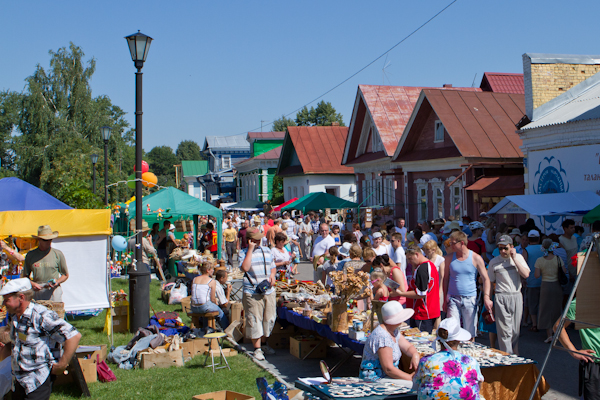 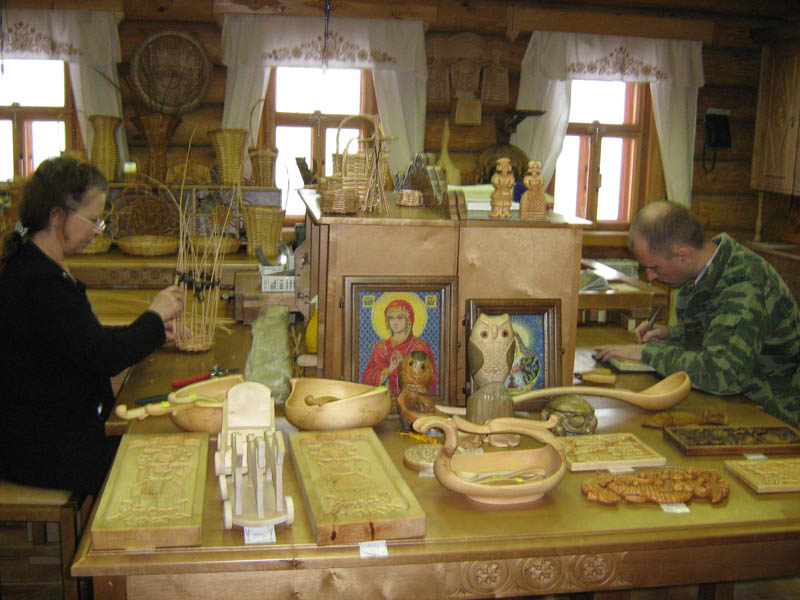 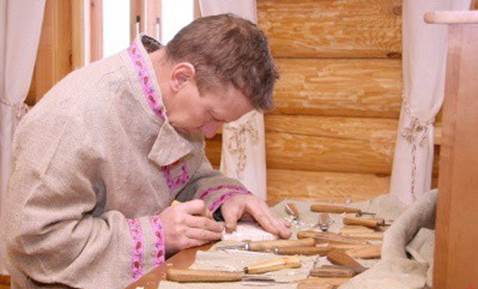 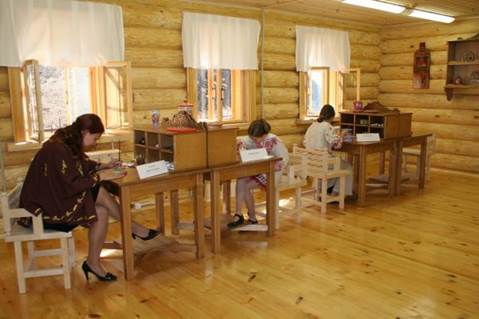 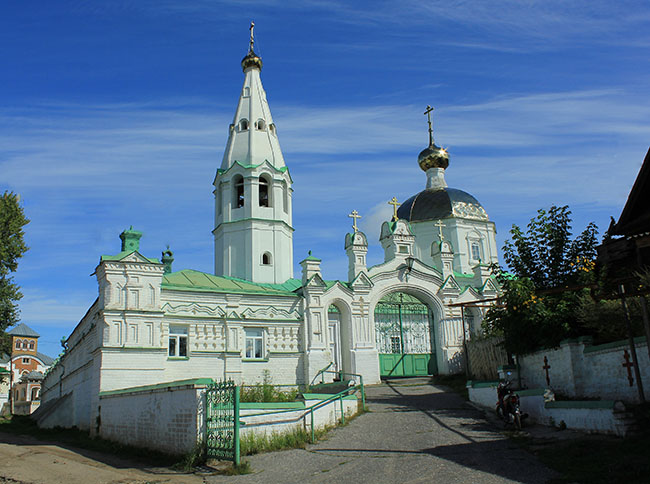 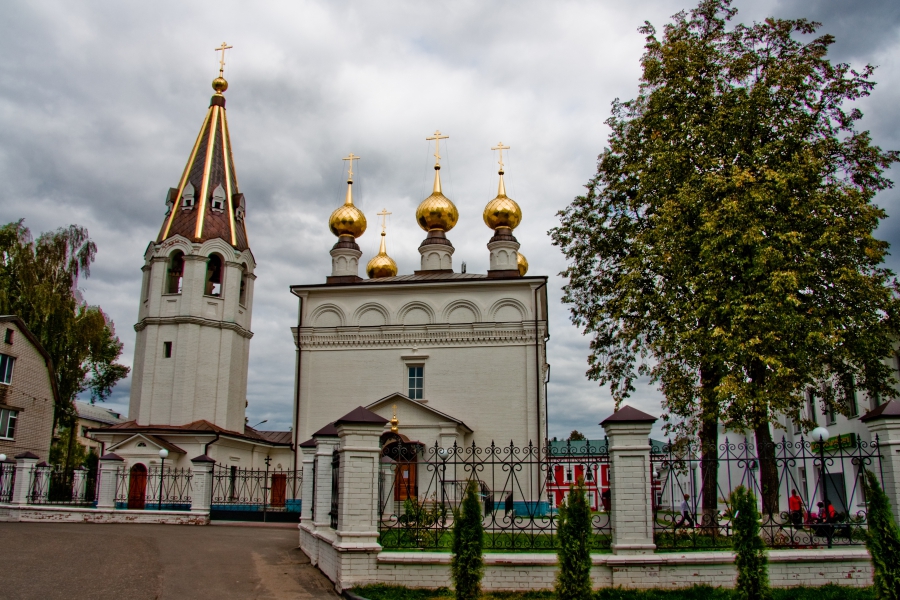 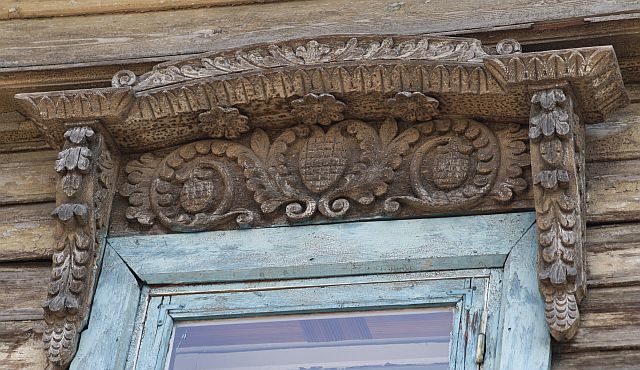 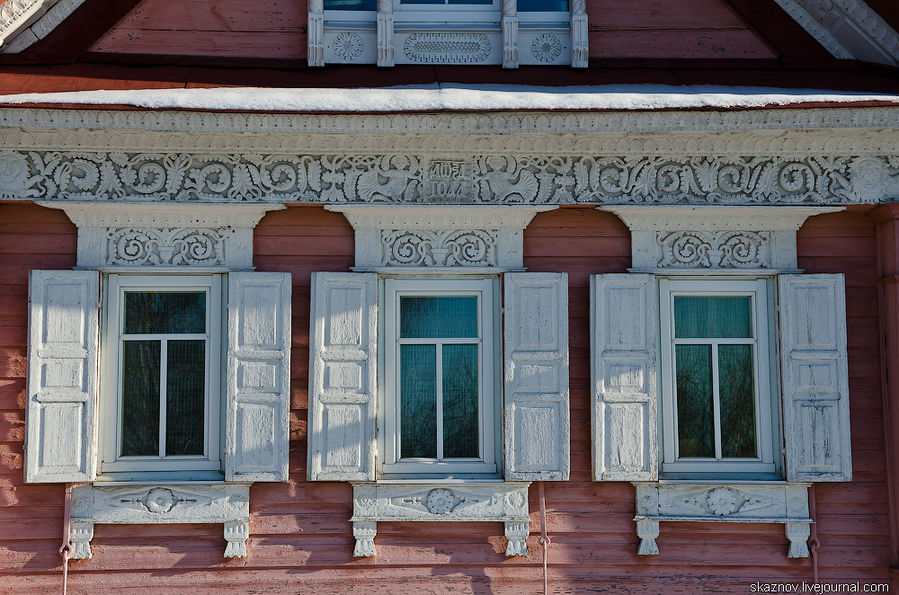 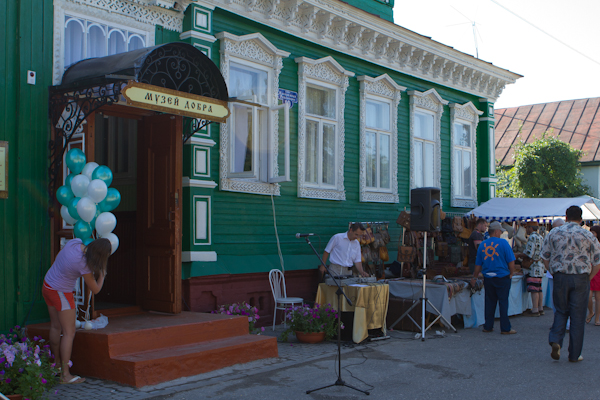 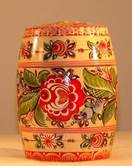 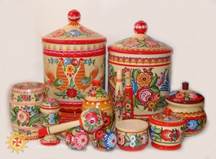 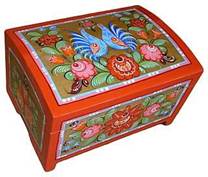 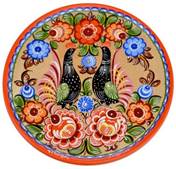 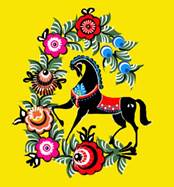 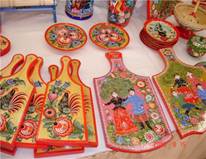 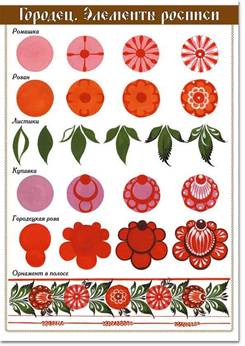 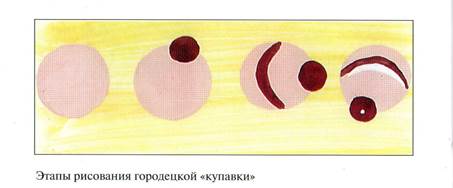 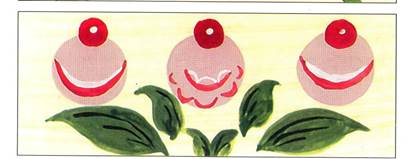 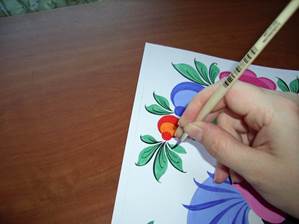 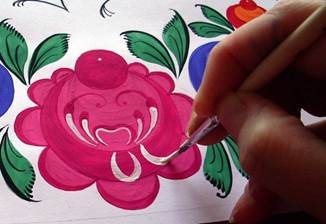